Defence Force Service Commission
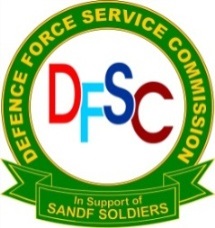 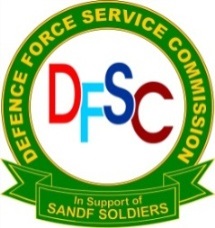 BRIEFING TO THE JOINT STANDING COMMITTEE   ON THE OUTCOMES OF THE ‘RETREAT’ REGARDING THE IMPLEMENTATION OF THE 
DEFENCE FORCE SERVICE COMMISSION RECOMMENDATIONS 


PRESENTED BY
 THE CHAIRPERSON OF THE DEFENCE FORCE SERVICE COMMISSION, 
MR I.H. ROBERTSON ON 
17 MARCH 2022
2022/03/18
In Support of SANDF Soldiers
1
Defence Force Service Commission
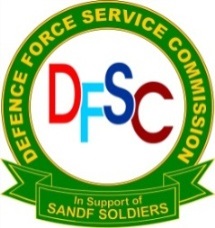 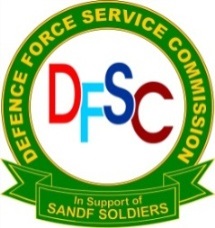 AIM 

To brief the Joint Standing Committee on Defence on the outcomes of the ‘Retreat’ on the implementation of the DFSC recommendations.
2022/03/18
In Support of SANDF Soldiers
2
Defence Force Service Commission
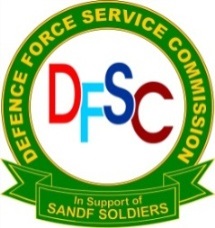 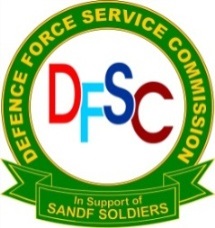 SCOPE

Feedback on the Minister’s retreat.   

Engagements of the DFSC in preparation towards the envisaged Strategic Ministerial Retreat.    

Questions.
2022/03/18
In Support of SANDF Soldiers
3
Defence Force Service CommissionFeedback on the Minister’s retreat
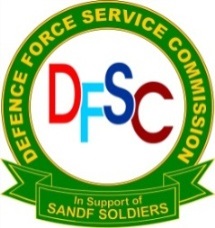 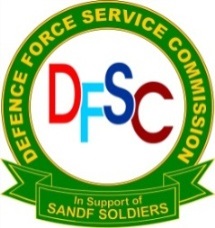 The proposed Strategic Ministerial Retreat between the Minister; the Chief of the South African National Defence Force, the Secretary for Defence, the Chief of Human Resources (CHR), other senior strategic stakeholders as whom the Minister would have invited and the DFSC, is yet to take place.  

Pending the Strategic Retreat, two meetings took place in preparation of the agenda on 01 December 2021 and 11 February 2022.  In the February meeting, the Special Advisor to the Minister; the Military Secretary - and the Ministerial Liaison Officer in the Office of the Minister, CHR and other Directors within HR Division; Defence Legal Service Division and the Commission  attended.
2022/03/18
In Support of SANDF Soldiers
4
Defence Force Service CommissionEngagements of the DFSC in preparation towards the envisaged Strategic Ministerial Retreat
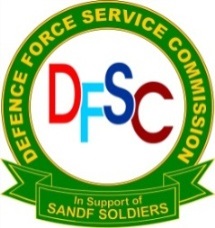 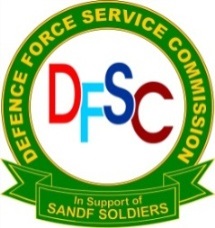 2022/03/18
In Support of SANDF Soldiers
5
Defence Force Service CommissionEngagements of the DFSC in preparation towards the envisaged Strategic Ministerial Retreat
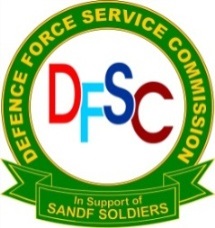 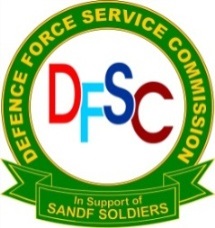 2022/03/18
In Support of SANDF Soldiers
6
Defence Force Service Commission
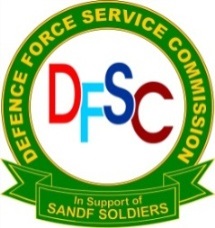 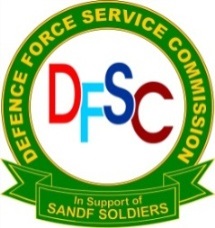 The Commission continues to establish a better understanding by the broader DOD, on its role and function and how its recommendations aim to uplift the morale of the SANDF Soldiers.
2022/03/18
In Support of SANDF Soldiers
7
Defence Force Service Commission
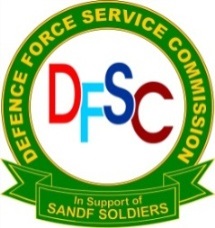 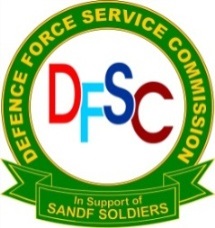 QUESTIONS
2022/03/18
In Support of SANDF Soldiers
8